Conformed to Christ’s Image
A Time to Fast
For those God foreknew he also predestined to be conformed to the image of his Son . . . 
				
					Romans 8:29
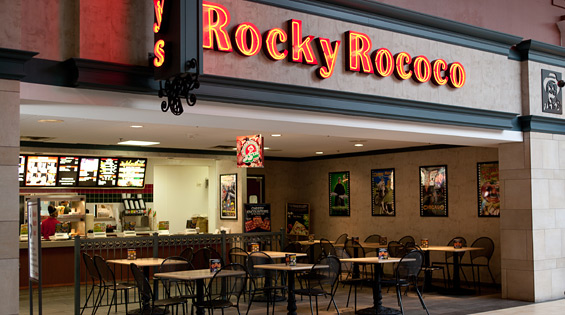 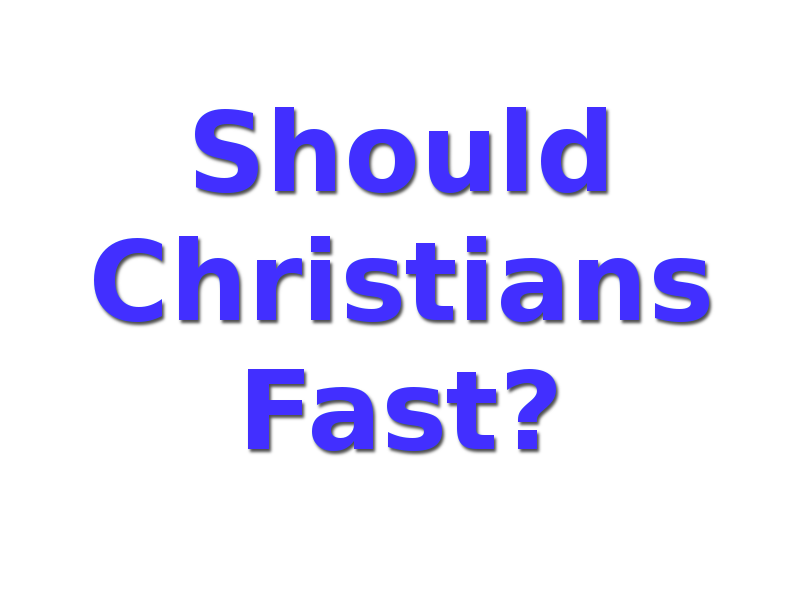 14 Then John’s disciples came and asked him, “How is it that we and the Pharisees fast often, but your disciples do not fast?”
15 Jesus answered, “How can the guests of the bridegroom mourn while he is with them? The time will come when the bridegroom will be taken from them; then they will fast.
 
				Matthew 9:14-15
14 Then John’s disciples came and asked him, “How is it that we and the Pharisees fast often, but your disciples do not fast?”
15 Jesus answered, “How can the guests of the bridegroom mourn while he is with them? The time will come when the bridegroom will be taken from them; then they will fast.
 
				Matthew 9:14-15
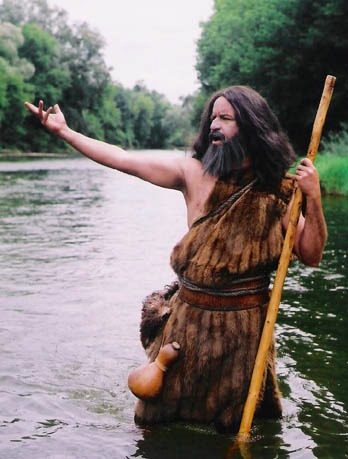 John’s clothes were made of camel’s hair, and he had a leather belt around his waist. His food was locusts and wild honey. 

		Matthew 3:4
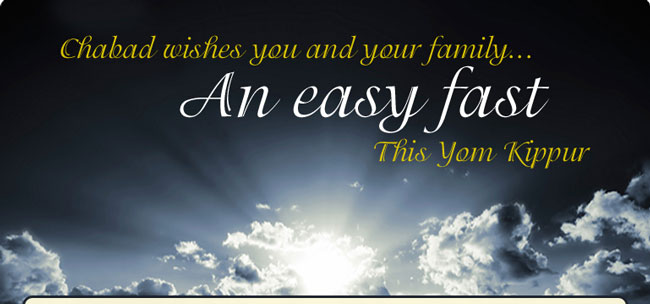 14 Then John’s disciples came and asked him, “How is it that we and the Pharisees fast often, but your disciples do not fast?”
15 Jesus answered, “How can the guests of the bridegroom mourn while he is with them? The time will come when the bridegroom will be taken from them; then they will fast.
 
				Matthew 9:14-15
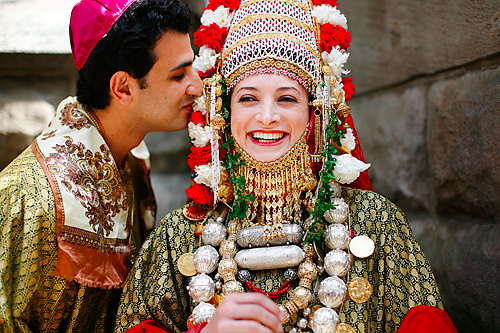 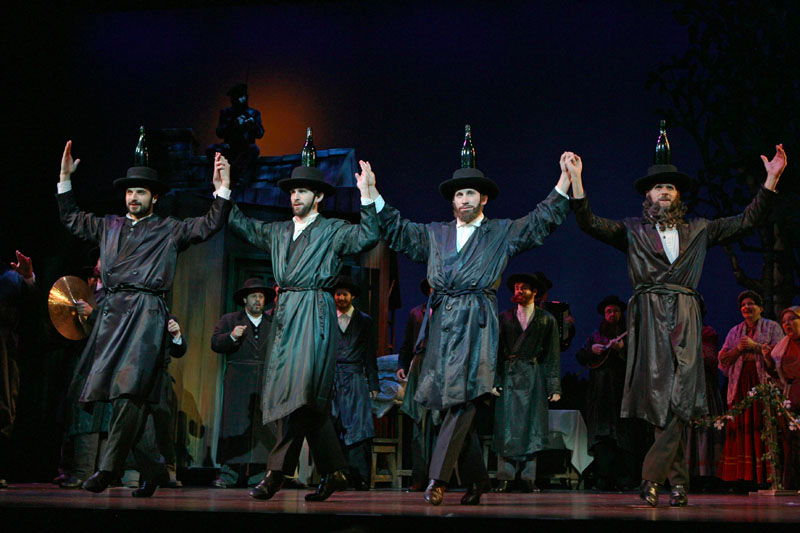 14 Then John’s disciples came and asked him, “How is it that we and the Pharisees fast often, but your disciples do not fast?”
15 Jesus answered, “How can the guests of the bridegroom mourn while he is with them? The time will come when the bridegroom will be taken from them; then they will fast.
 
				Matthew 9:14-15
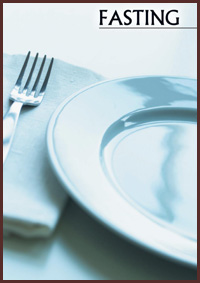 Reasons to  Fast
Because Christ Expects it of Christians

For Guidance

For Intensity of Prayer

As a sign of mourning

To show humility in the presence of God

For worship

For spiritual strength

						David Peach
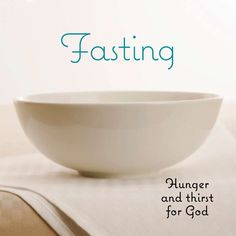 Application: World
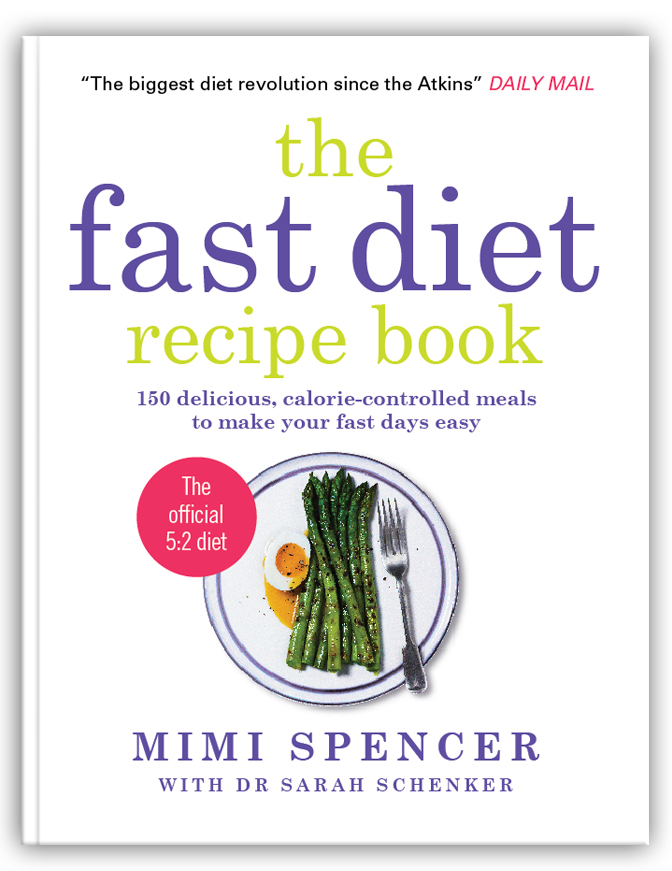 Application: Church
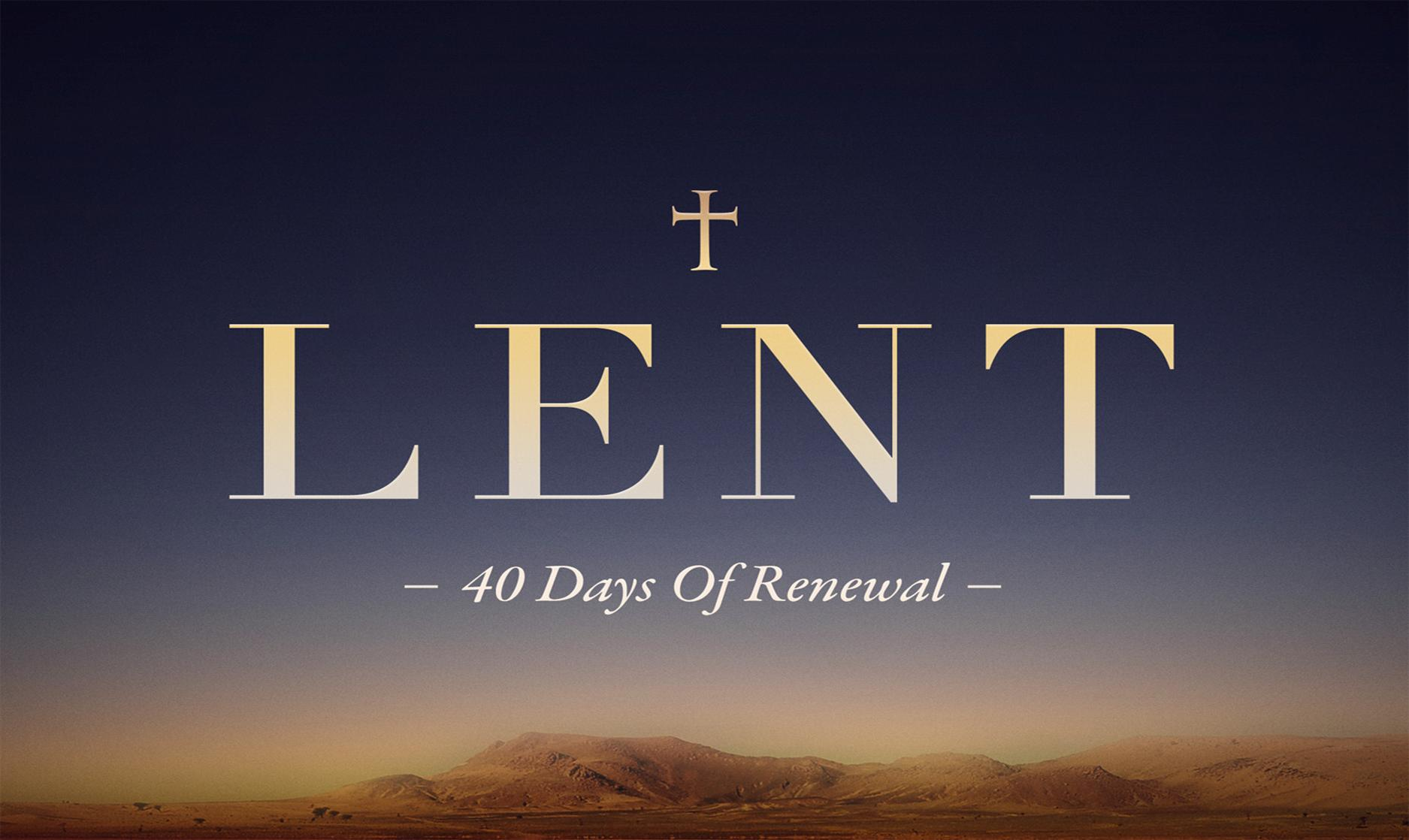 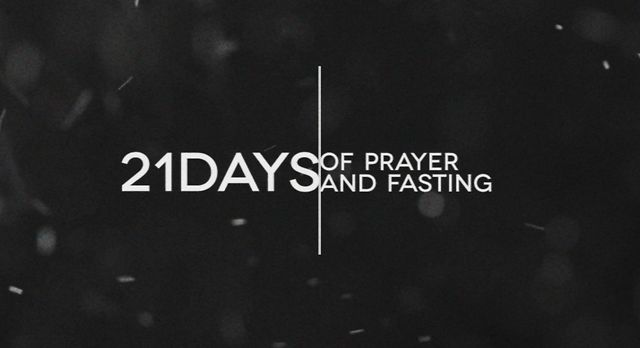 Application: Ministry
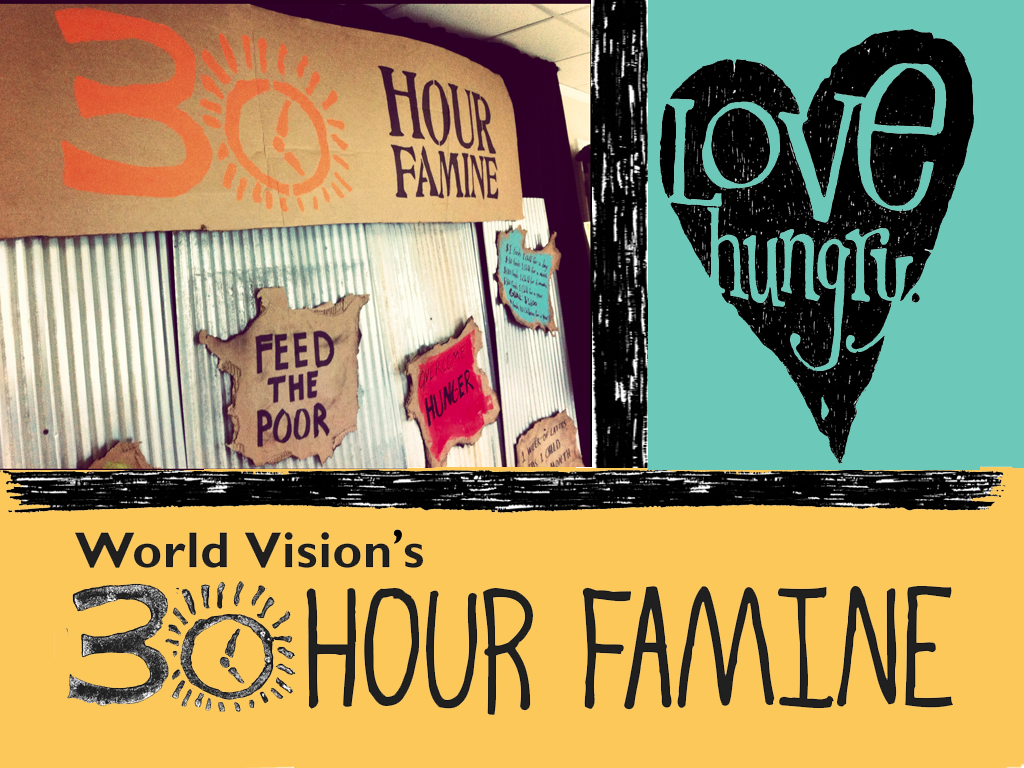 Application: Personal
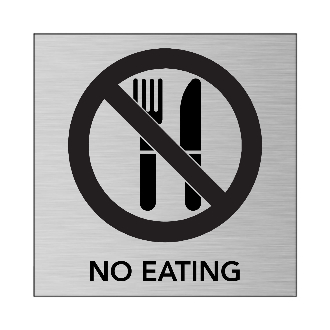 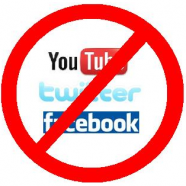 Fasting
On a regular basis

During appointed seasons

For a purpose

When God leads
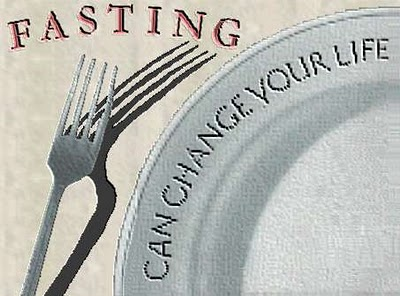